FARMAKOKINETIKA
PERTEMUAN  3-4
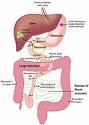 PROGRAM S-1 FARMASI
PROF. DR.TETI INDRAWATI APT
1
VI   MODEL TERBUKA SATU KOMPARTEMEN INTRA VENA
Do
ke
dD/dt   ~   D
- dD / dt  = ke. D
D
Obat jika diberikan scr iv akan didistribusikan ke seluruh tubuh secara cepat dan pada suatu ketika scr cepat konsentrasi obat dimana-mana sama.
MODEL 1KOMPARTEMEN IV                   
PERSAMAAN GARIS  : dD/ dt = -ke . D    atau      D  =  Do  . e-ke t 
    -Dalam bentuk logaritme          log C  = log Co  - ke /2,303  .t
  -Dalam bentuk  lon               ln C  = ln Co –ke. T







 	
	 Vd = Do /Co =Bo  /bo

	  Cp  = Do / Vd . e –ke.t

	  Ke   =  0,693  / t 1/2 

	  Clp  =  V D  .  ke

	  AUC o- ~ = Co /ke          AUC o- ~  = Do / Clp
Y = a + bX
Co
Log C
Arah garis (tangen α)

Ke/2,303 = (lnC1-lnC2) / (t1-t2)
α
t
Rumus Model Terbuka 1 Kompartemen  IV
dD/ dt = -ke . D    atau      D  =  Do  . e-ke t 
log C  = log Co  - ke /2,303  .t
ln C  = ln Co –ke. T








 	 Vd = Do /Co =Bo  /bo

	  Cp  = Do / Vd . e –ke.t

	  Ke   =  0,693  / t 1/2 

	  Clp  =  V D  .  ke

	  AUC o- ~ = Co /ke          AUC o- ~  = Do / Clp
C
Co

Ke/2,303 = (lnC1-lnC2) / (t1-t2)
t
DATA OBAT DALAM URIN
ke
B
Do

Bo
u
dU /dt  = - dB / dt   = ke.B		dU / B  = ke .dt
B  =  Bo  e-ke.t		     	dU / dt  = ke . Bo.  e-ke.t
		dU    =  ke. Bo.  e
-ke.t. dt
Laju ekskresi : 	
		Log dU /dt  =  - k.t /2,303   + log  ke . Do
Log ke.Do

		Ke/2,303
Log (U~ - U)
t
dU    =  ke. Bo.  e-ke.t. dt
/uo u  dU  = ke.Do. / ta  t  e-ke.t. t	    U= Do (1-e-ket)

Pada t = ~ ................U~ -U = e-ke.t.  U~
			Ln | U~  -U | = Ln U~  - ke.t               atau
			Log | U~  -U | = Long U~   - ke.t /2,303
Log U~

		Ke/2,303
Log (U~ - U)
t
Pelajari Shargel 54 – 57 - 60
Masalah : 

   Fraksi obat tdk berubah hrs diekskresi
   Teknik penetapan obat hrs spesifik
  Perlu pengambilan cuplikanl sering
  Perli pengamblan scr berkal
  Perbedaan pH & vol. urin menimbulkan perbedaan  laju ekskresi urin
Suatu antiiotik diberikan secara iv pada wanita dengan bobot 50 kg cuplikan darah & urinnya sb
CARA I
Buat grafik pada kertas semilog dU/t  vs t*...........slop = -k/2,303
					 ......k=0,693/t1/2
CARA ii
Buat grafik pada kertas semilog Du ~  -  Du  vs t.
..........slop = -k/2,303 ......k=0,693/t1/2